CSI Grant & Finance Session
January 2024
Agenda
CSI Finance Team Introduction
School Finance: FY25 Budget and Planning
School Finance: Financial Transparency Reminder
School Finance: Amended Budgets Reminders / Q2 Reports
School Finance: Final Funded Pupil Counts and Adjustments
School Food Authority: Summer Feeding
Grants: School Travel Reimbursement Overview
Grants: Interim Final Reports 
Grants: CDE GAINs Process Update
Grants: FY25 ESSA Budget Process Update
[Speaker Notes: Welcome! Its busy day and thanks for being here to help with the move, learn about finance and some of our work. Today you'll hear from, Ilene Agustin our School Nutrition Manager, and Marcie Robidart our Grants Fiscal and Acct'ing  Manager and myself. Review Agenda]
CSI Finance Team - Introductions
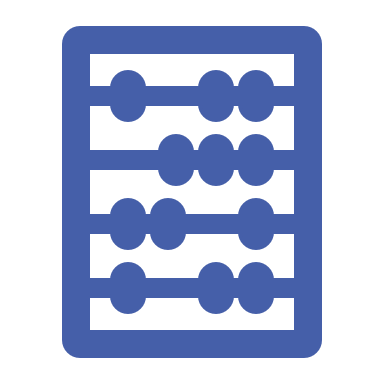 [Speaker Notes: Quick overview of the team. Our team supports CSI and Schools. Today we're going to provide a deeper look at some of our work because it is evolving – as in SFA - or it relates to the work you might be doing currently or in the year to come. We want to provide clarity on tasks that intersect with the finance team and ensure that you have the right contact to reach out if you have questions.]
School Finance
FY25 Budget and Planning
Enrollment Workbooks  - sending in February, due in May
Adding forecasting tools for PT & HS

PPR increase 6%, Categoricals increase 5%
https://www.cde.state.co.us/cdefinance/fiscalyear2024-25schoolfinancefunding

Mill Levy Equalization – Full funding in FY25! 
Estimates coming 

Reminder Financial Transparency Website Audit
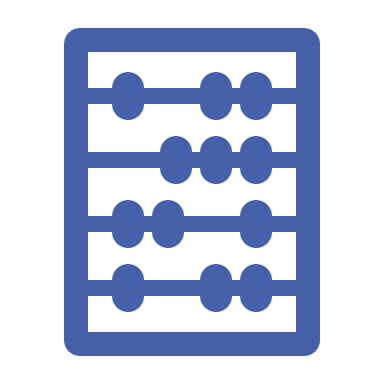 School Finance Continued
Amended Budgets Reminders / Q2 Reports
Amended Budgets due 1/31/2024
Q2 Reports due Monday, 1/22/2024
 Final Funded Pupil Counts and Adjustments
Now housed in GrantVantage
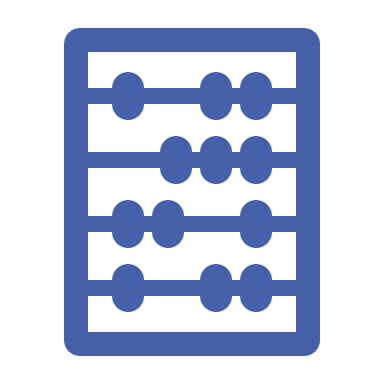 School Food Authority Update- Summer Feeding
Schools with 50% or more of their students qualifying for Free and Reduced are Area Eligible.
All kids ages 0-18 eat free, but must stay on site to eat their meal.
You are able to feed just summer school students (closed site) or can open the site to the community (open site).
Let me know by March 15 if you are interested in this program or want more information
IleneAgustin@csi.state.co.us or (720)765-2981
School Travel Reimbursement Process
CSI awards school scholarship(s) to attend a conference/training
School registers attendees, books any travel accommodations 
Note: School is responsible for booking with tax exempt status. CSI will not reimburse any Colorado state tax paid.
After event has taken place, CSI sends out reimbursement form and instructions
School returns completed reimbursement form (unsigned and in Excel format) and relevant backup documentation to AccountsPayable@csi.state.co.us by deadline given
CSI AP team reviews, routes for signatures, and processes payment to school
School reimburses employee for any individual expenses
Interim Financial Reports (IFRs)
CDE Competitive Grants
Initial communication comes from the CDE
CSI schools receive LEA communications since CSI schools receive separate awards
CSI is responsible for submitting the report
Reporting needs to be submitted to CSI (RFF@csi.state.co.us) 
Requirement
General Ledger showing current expenditures to date
Submitted in Excel, or have optimal viewer print settings for PDFs
Program progress reports submitted directly to CDE
Portals/Google drive/Smartsheets

CSI Grant Reporting (ECEA)
Initial communication comes from CSI
Requirement
General Ledger showing current expenditures to date
Reports are submitted directly in GrantVantageUploading Reporting in GrantVantage
CDE GAINS Application Process Update
Accessing Applications GAINS Access Request Link *NEW*LEA Fiscal Representative Role
    Marcie Robidart, Grants Fiscal & Accounting Manager
    marcierobidart@csi.state.co.us 
    (720)315-4065
    Authorized Representative
    Andra Denton, Chief of Finance & Operations
    andradenton@csi.state.co.us
    (303) 503-9442

Email finance@csi.state.co.us Upon Completion *NEW*
  GAINS automatically routes for signatures – have instance of notification not received 	
CDE Competitive Grants and Awards Forecast 
CSI Grant & Funding Opportunities
FY25 ESSA Budget Process Update
Further Alignment with UIP Work and Annual Planning Cycle
FY2223 - UIPs uploaded into Notes and Attachments area of GrantVantage with final approved budgets to aid in the revision process.

FY2324 - Changing timeline for draft budgets to coincide with Student Services UIP Training cycle .*NEW*

FY2324 – Student Services has created a resource document with allowable Title I, II, and III activities organized by the most common UIP Major Improvement Strategies. *NEW*
Upcoming Grant Deadlines & Events
See you soon...
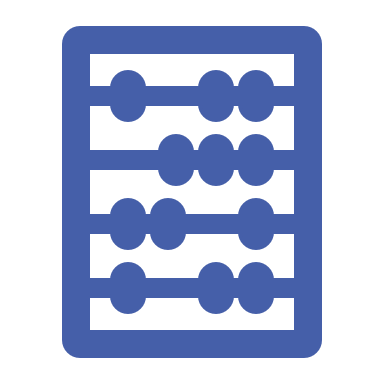 Thank you
Thank you!
CSI School Shoutouts
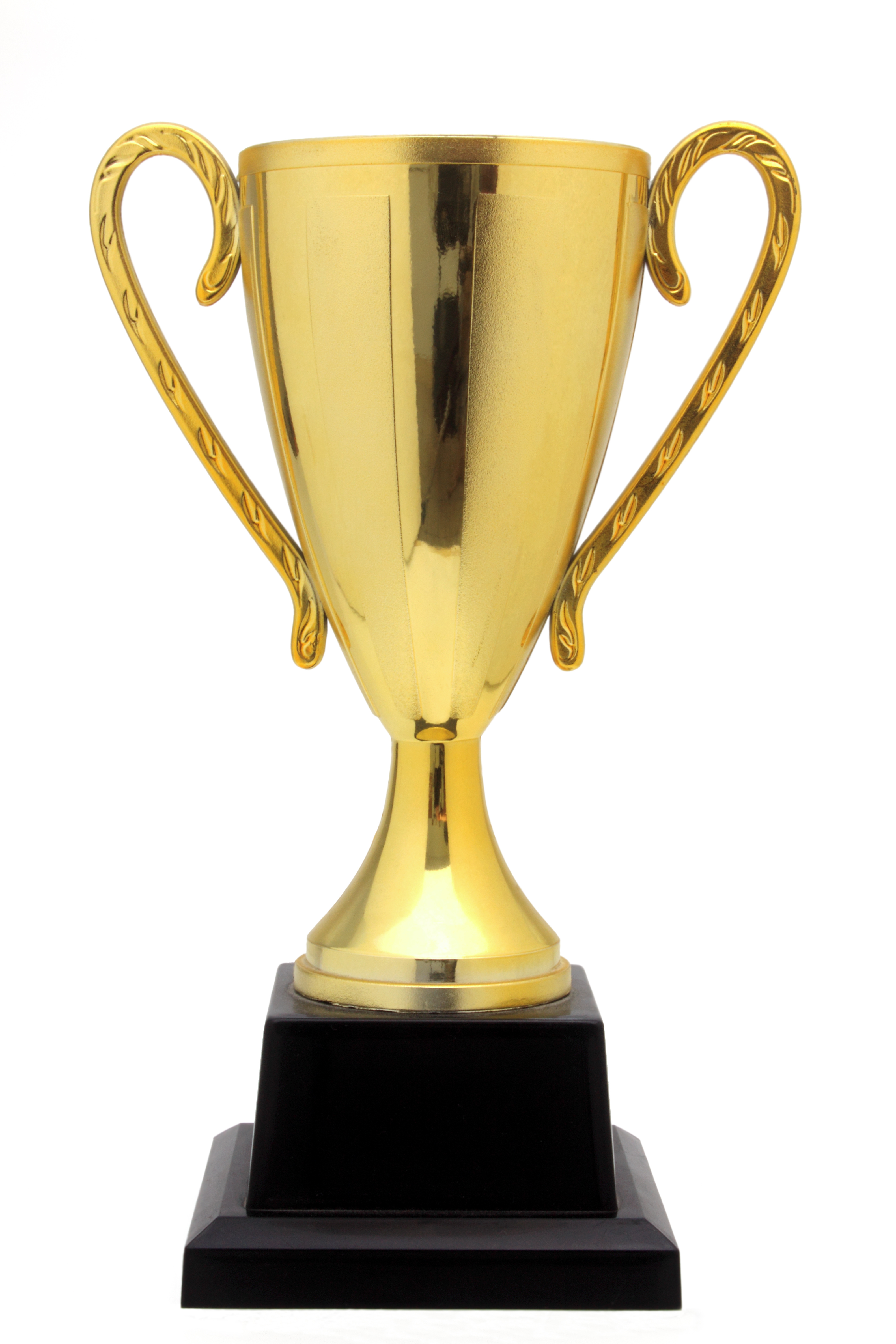 Tonja Burshek (CEC Network)
For making sure all CEC schools are meeting deadlines this year, submitting revisions when needed, and all the great questions you bring to the grants weekly open office hour.
Chen Hong (AXIS)
Managing the school’s new competitive grant funding with organization and great attention to detail.

Congratulations
Ninth Grade Success Program Grant Awardees
Colorado Early Colleges Colorado Springs
Colorado Early Colleges Douglas County
Colorado Military Academy
School Nurse Professional Development Grant Awardees
Axis International
Colorado Early Colleges Castle Rock & Parker
Colorado Early colleges Colorado Springs
Wildflower Montessori School
Questions?
Next Session: Wednesday, February 21st, 2024
                         11:30am – 12:30pm
        Registration Link


Session Feedback Survey
School Finance and Grant Training/Resources Link